In-Class Activity…
Expert Systems
Roadmap
Worksheets will not be returned
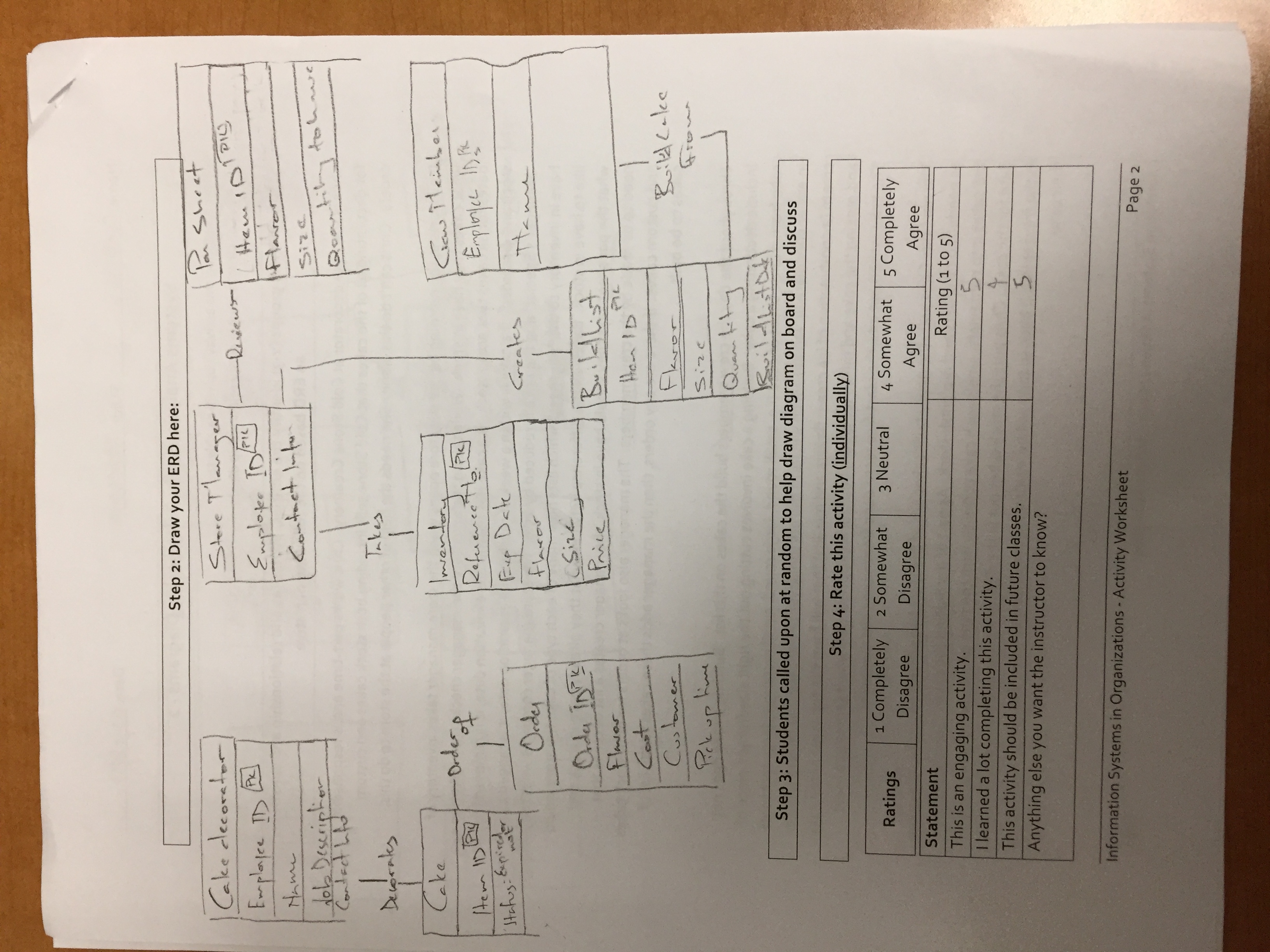 In-class activities reinforce what was covered in
 Assigned reading
 Assigned videos
 Lecture
 Worksheets do NOT include new material that will be on exams
 No need to study from worksheets to be successful on exams
 Feel free to take pictures of your worksheets if you’d like
Wait But Why: The AI Revolution
Three types or calibers of AI:
 Artificial Narrow Intelligence (ANI)
 Artificial General Intelligence (AGI)
 Artificial Superintelligence (ASI)
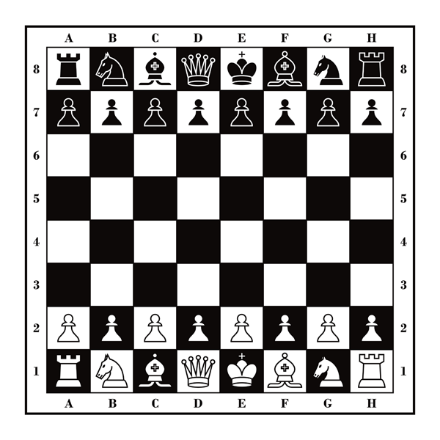 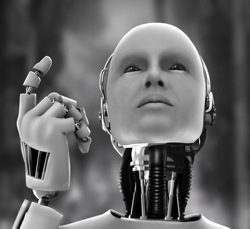 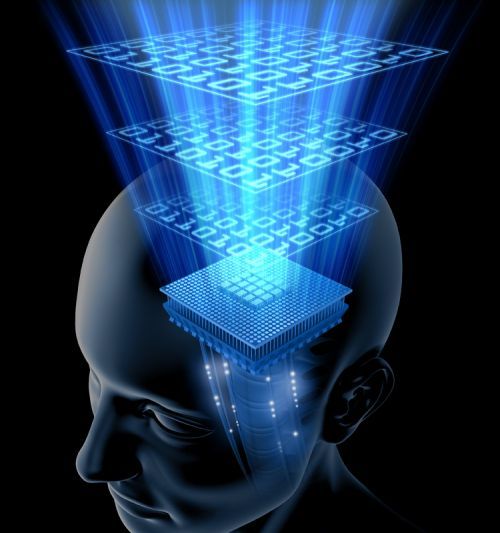 ANI: Chess Program
AGI: Human Level Intelligence
ASI: Superintelligence
Wait But Why: The AI Revolution
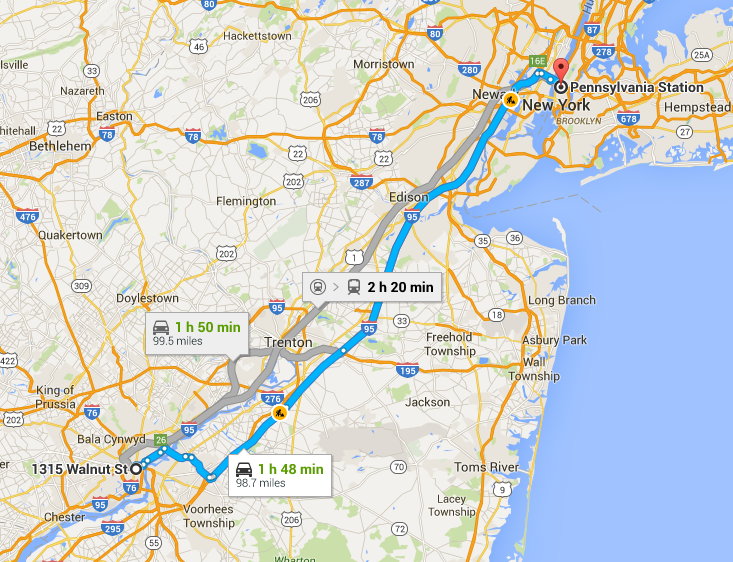 ANI is everywhere:
 Google maps
 Autonomous cars
 Spam filters
 Google translate
 Travel bookings
 Manufacturing
 Facebook suggestions
Wait But Why: The AI Revolution
2010 Flash Crash:
 ANI caused stock market to plummet 
 $1 trillion decline in value
 Quick recovery
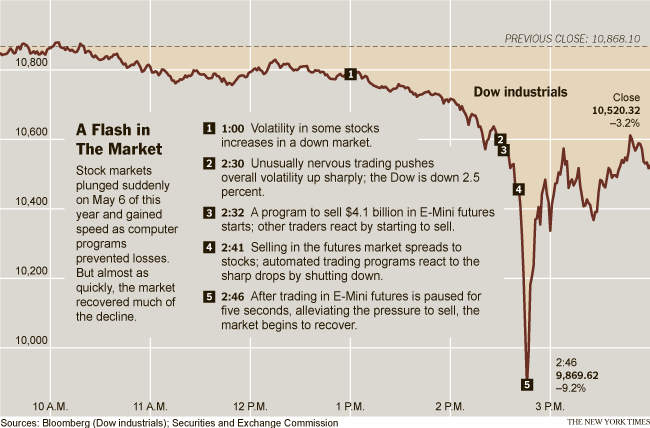 Expert Systems
What:
Interact with an expert system, a form of artificial narrow intelligence (ANI)

Why:
Experts systems are everywhere in business and our personal lives
Learn more about these systems and how they create value
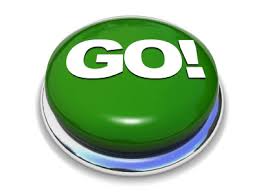